Topics in Wireless Network Security
James Logan
Michael Menozzi
CS591
Dr. Chow
1
Contents
Intro to Wireless Network Security Basics
Wireless Security Protocols (Ad Hoc Networks)
Issues With Wireless Ad Hoc Protocols
Advances in Wireless Insecurity
2
Intro to Wireless Network Security Basics
Three basic wireless Architectures:
Private (Structured Home/Business)
Semi-Structured
Ad Hoc
10 Simple Ways to Additional Security
	1. Control Broadcast Area		6. Limit Access Rights
	2. Examine Access Points		7. Limit Assigned DHCP 
	3. Ban Rogue Access Points	    Addresses
	4. Use 128 WEP			8. Authenticate Users
	5. Use SSID Wisely			9. Use a Radius Server
			10. Use Professional Products
3
Protocols For Wireless Ad Hoc Networks
First major concern with the architecture:
It is a constant fluctuating architecture     
Devices constantly appearing/disappearing
Second major concern with the architecture:
How to determine if a device is misbehaving/corrupted
Two possible protocol solutions
SWAN – Secure Wireless LAN
SAR – Security Aware Routing
4
Protocols For Wireless Ad Hoc Networks
SWAN Protocol – designed to be generic and makes use
Access Controllers, Global Monitors, and keys (session only).
Access Controller – handles connections, access point designation, and bandwidth assignments
Global Monitor – Maintains network health and ensures the network in functioning correctly
The Big Brother Effect:
SWAN is focused on the behavioral patterns of each device
5
Protocols For Wireless Ad Hoc Networks
SAR Protocol - Remove the concept of “trust your neighbor” and add the concept of who can provide the security a node wants that it needs to send data
Use security metrics in route request packets to determine if the level of security requested can be met for the route
Shortest/Quickest path is not necessarily the best even though the security requirements are met
Use distributed keys to maintain hierarchy security ratings on nodes
	(Designed to prevent lower ranked nodes from seeing more information passed on through higher ranked nodes)
6
Issues With Wireless Ad Hoc Protocols
Overhead Processing – distributing/maintaining/renewing keys, constant encryption/decryption, constantly updating node trust levels
Inefficiency – if no secure path can be found no connection is made
Global Monitoring – Algorithms/Rule Sets used (limits of the constraints)
Devices – How does the protocol determine that the device is who it says it is (spoofing)
7
Advances in Wireless Insecurity
8
Wireless Security
Recent advances in portability have led to new and innovative ideas
iPod Touch
Wireless G and N
8 to 32 Gb capacity
iPhone OS 
Unix/Linux functions
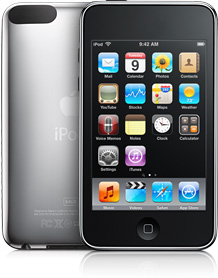 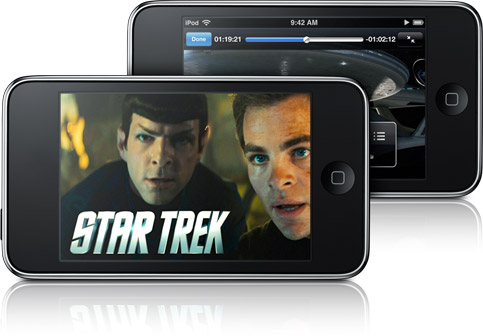 9
What’s the Problem?
The issues are:
Hackability (not a word, I know)
Jailbreaking
Portability
Don’t know what the user is doing
Easy to disguise activities (music, video)
3rd party developers
Outside Apples “approved” network
10
Jailbreaking
Allows unlocking of an iPod Touch or iPhone
User can then run unauthorized third-party applications
3 installers currently available
Cydia
Rock
Icy
Process first performed in mid 2007
Quickly adapts to Apple’s thwarting 
Used BlackRa1n application
Simply executed and the phone is unlocked or “jailbroken”
11
The Legal Issues
Murky subject for the legal system
Apple claims it is a violation of the Digital Millennium Copyright Act (DMCA)
The Electronic Frontier Foundation has requested and exemption to the DCMA via the US Copyright Office
Allow users to jailbreak their iPod Touch or iPhone
Apple charges a fee to become a developer
Approves and takes a cut of all software
12
The Process
Pretty easy
Run the Blackra1n application
Risks
Possible to “brick” the device
Doesn’t appear to be a permanent breakage
Install the Installer
Cydia, Rock or Icy
13
What to Install
Most important = command line
Mobilecommand
Support files include:  adv-cmds, network-cmds, shell-cmds, system-cmds, etc
You now have a very portable Unix/Linux device
FTP, telnet, netstat, traceroute, password, ifconfig and many more
14
Inherent Security Problem
You have root access
Default password for all iPhone and Touch = alpine
Ssh to the device is successful from any workstation
Use root
Advisable to change the password
15
Tools: Nmap
The tools
Nmap:  port scanner that has many capabilities.  
Here we found 3 hosts on the network using: nmap –v –sP 192.168.1.0/24
Next we scan one of the hosts for open ports using:  nmap –v –sV 192.168.1.100
16
Tools: Metasploit
Metasploit is used for penetration testing, IDS signature development and exploit research
Small processor = takes time to setup, but it does work
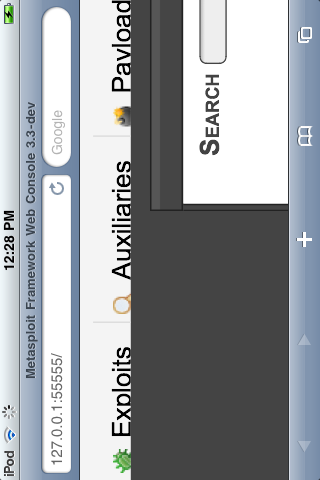 17
Tools: Ngrep
Ngrep is a tool that provides regular expression searching of network captures 
Similar to it’s Unix companion grep
Search for google on the Wi-Fi
18
Tools:  Tcpdump and Top
Tcpdump packet sniffer which is capable of capturing all network traffic and saved for later analysis (wireshark)
Top displays what processes are running to include performance information on the system
19
Conclusion
There is always a cost in securing wireless networks whether it be high overhead processing via protocols or investing in 3rd party solutions
Understand the type of wireless architecture implemented otherwise one's security polices may not be as secure as they think
Although not exploited significantly – this does pose a unique security risk for both home and office
Very portable, almost complete Unix/Linux hacker tool
Further research would include attempting in-depth network penetration testing using only a Touch	
Also study further details on the legal frustrations
20